BREAKOUT ROOM 1
Pick one or more of the data set images and write on the slide what you think the story are that data set images are telling
Analyze These Data Sets - What is the Story?
NASA Satellite Images - Air Pollution over China
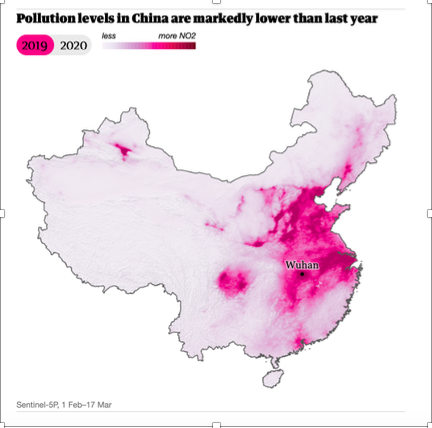 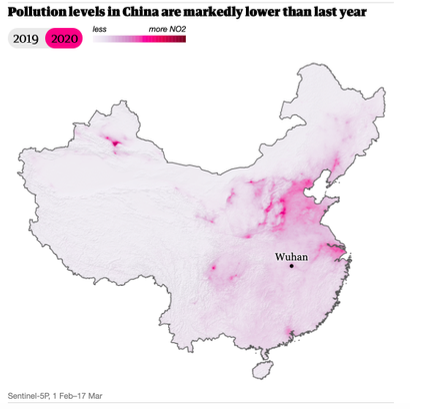 Data Analysis Statement: pollution levels are lower due to shelter in place; pollution dropped due to  no travel;
Source - World Health Organization
Daily COVID-19 cases by region
Analyze These Data
 - What is the Story?
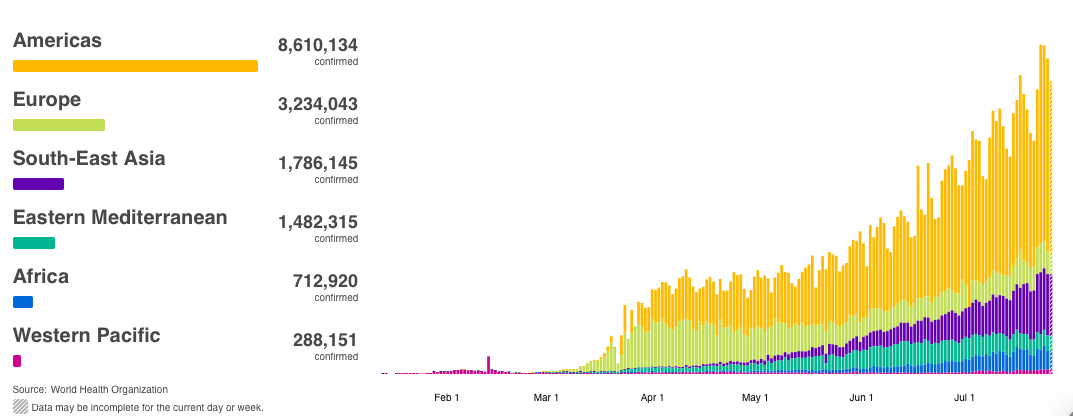 Data Analysis Statement: increase in cases overall, green area slight decrease;  daily cases are increase from x to y; americas are increasing
BREAKOUT ROOM 2
Pick one or more of the data set images and write on the slide what you think the story are that data set images are telling
Analyze These Data Sets - What is the Story?
NASA Satellite Images - Air Pollution over China
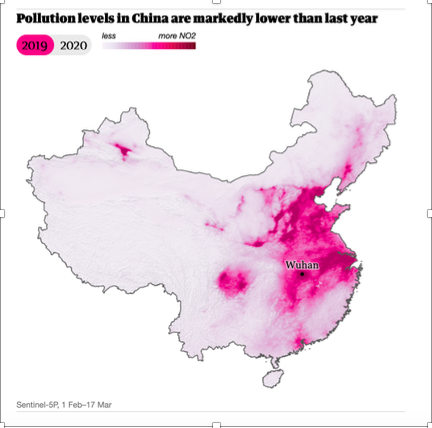 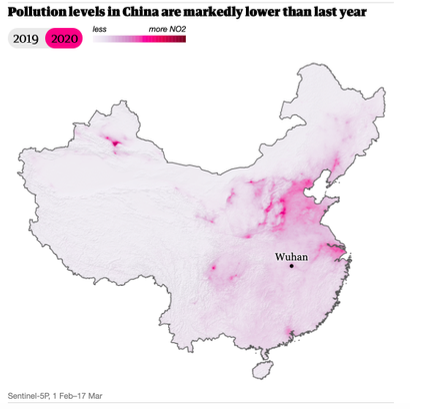 Data Analysis Statement:
Source - World Health Organization
Daily COVID-19 cases by region
Analyze These Data
 - What is the Story?
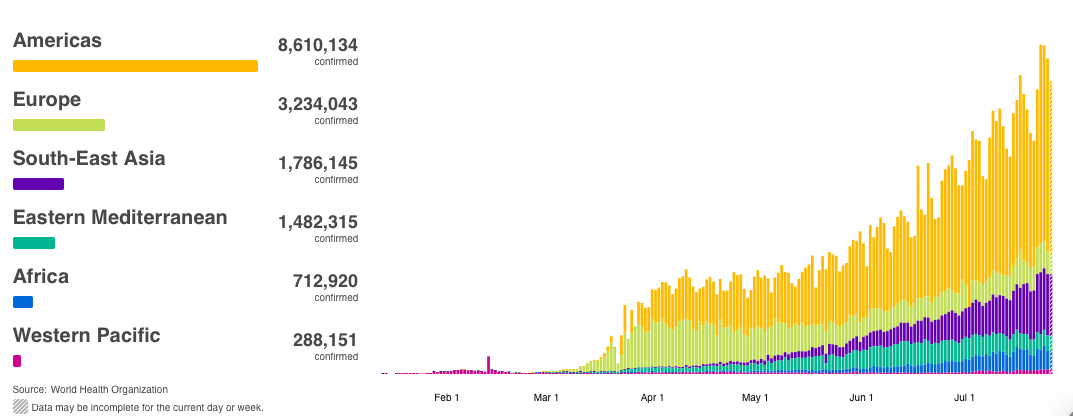 Data Analysis Statement: 
Bonus Question: What kind of graph is this?
BREAKOUT ROOM 3
Pick one or more of the data set images and write on the slide what you think the story are that data set images are telling
Analyze These Data Sets - What is the Story?
NASA Satellite Images - Air Pollution over China
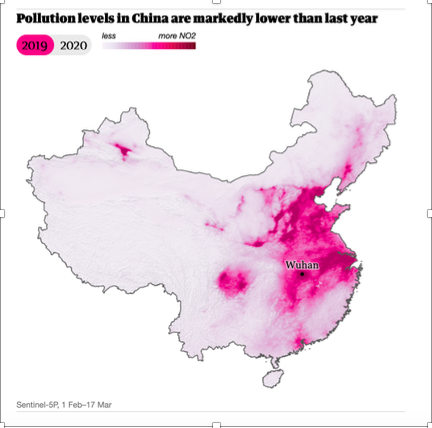 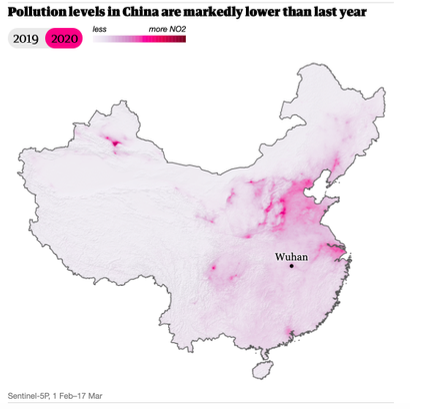 Data Analysis Statement:
Source - World Health Organization
Daily COVID-19 cases by region
Analyze These Data
 - What is the Story?
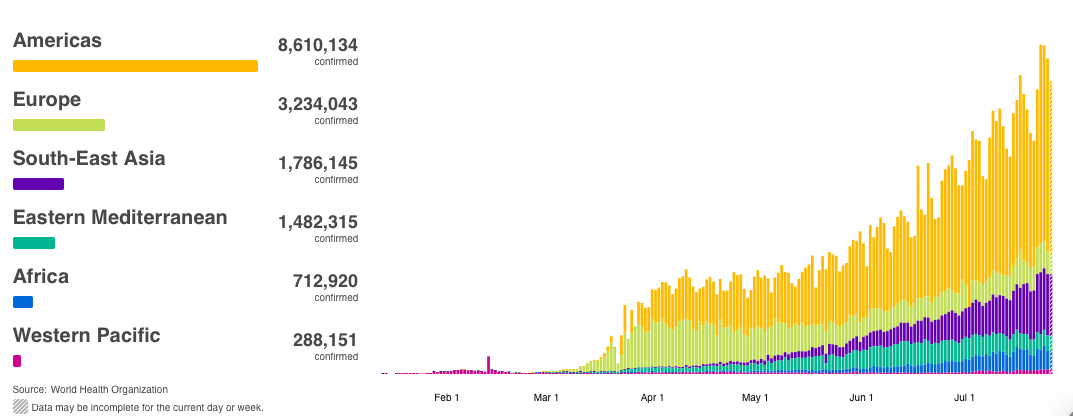 Data Analysis Statement: 
Bonus Question: What kind of graph is this?
BREAKOUT ROOM 4
Pick one or more of the data set images and write on the slide what you think the story are that data set images are telling
Analyze These Data Sets - What is the Story?
NASA Satellite Images - Air Pollution over China
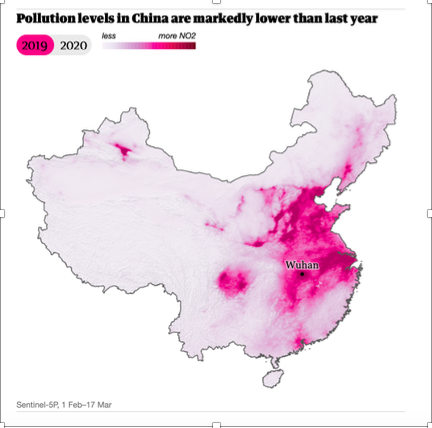 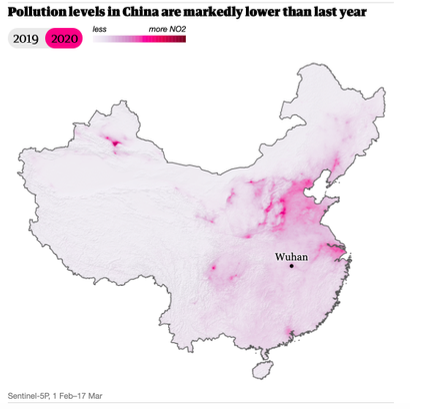 Data Analysis Statement:
Source - World Health Organization
Daily COVID-19 cases by region
Analyze These Data
 - What is the Story?
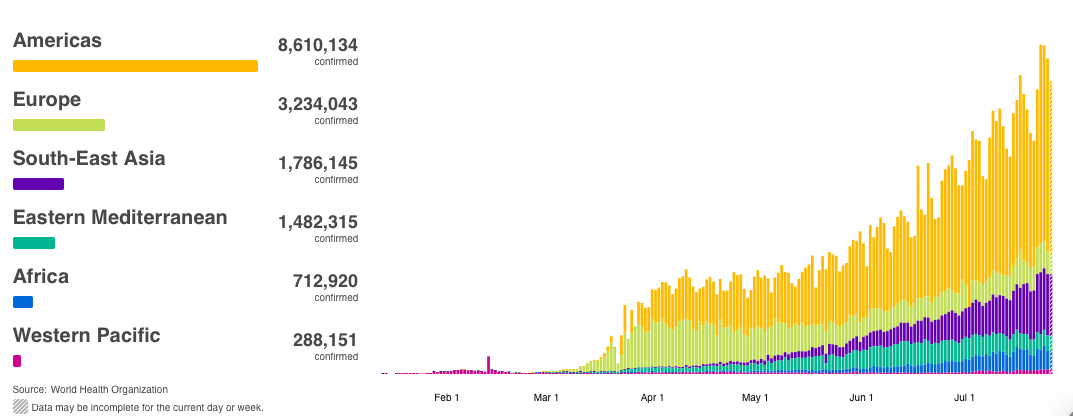 Data Analysis Statement: 
Bonus Question: What kind of graph is this?